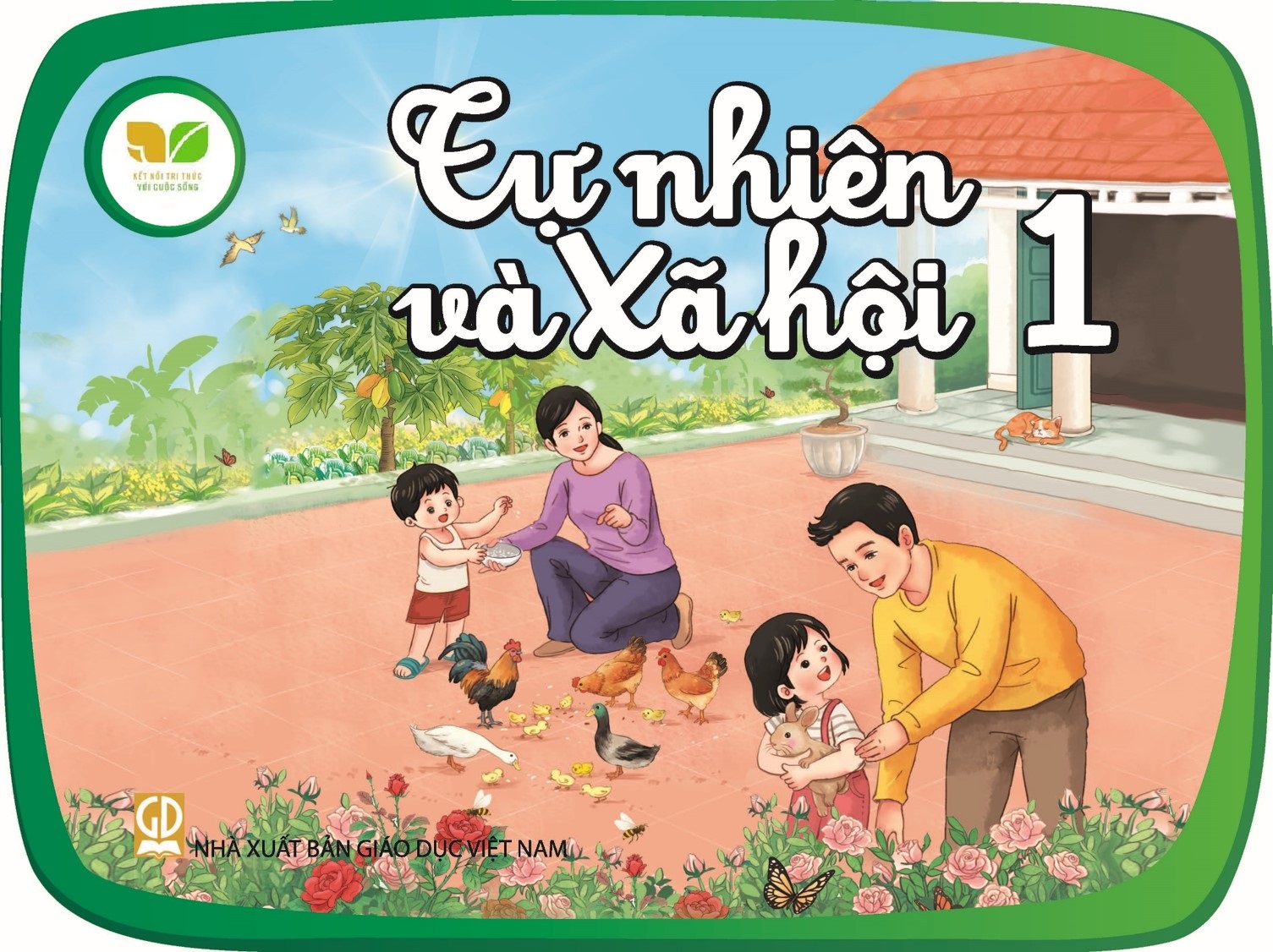 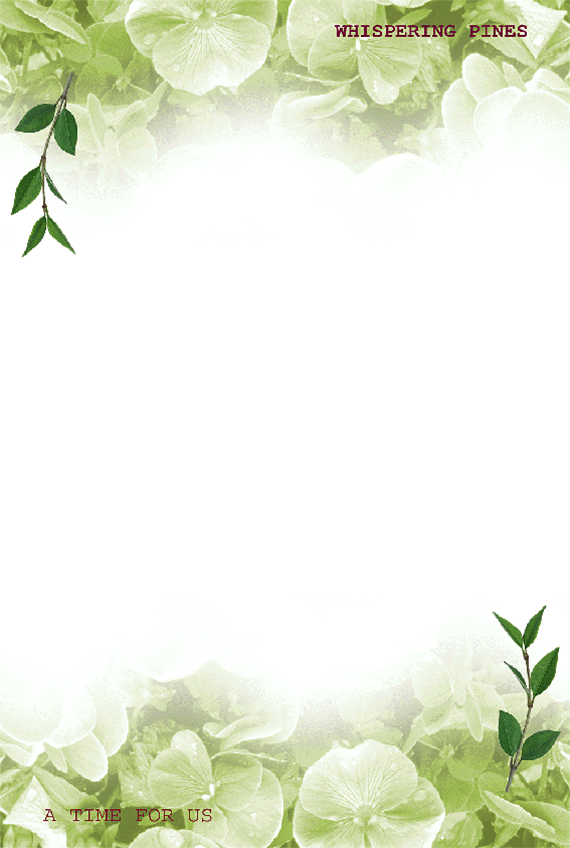 Tự nhiên và xã hội
Bài 15: Cây xanh quanh em
SGK/ 60
Hoạt động Khởi động

Cả lớp hát bài : lớp chúng em đoàn kết
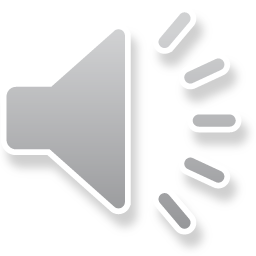 KHÁM PHÁ
1- Hoạt động 1:Thăm quan sân, vườn trường tìm hiểu cây cối và ghi phiếu  quan sát
PHIẾU KHẢO SÁT – 
NHÓM
Quan sát và cho biết tranh vẽ những gì
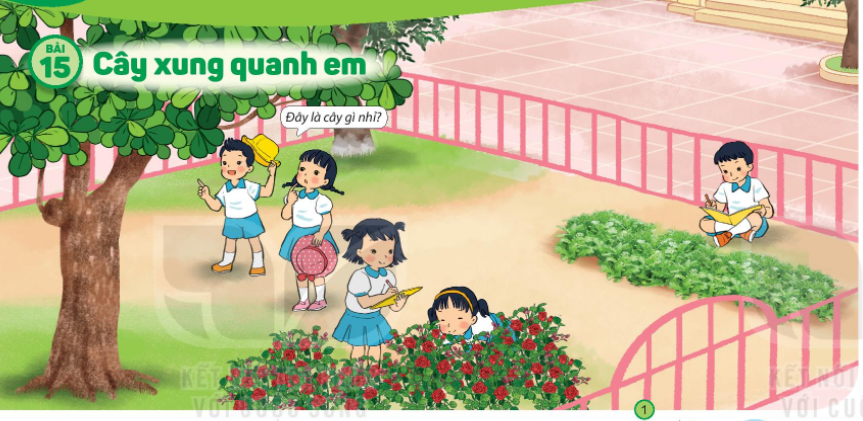 2-Hoạt động 2:Kể tên những loại cây mà em biết
Cho cả lớp quan sát và giới thiệu về cây mình sưu tầm được?
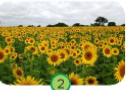 Quan sát và nêu tên các loại cây trong các bức tranh sau:
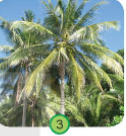 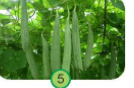 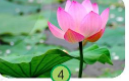 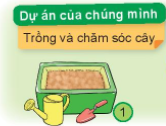 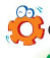 THỰC HÀNH
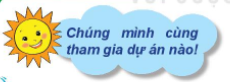 Chúng ta cùng gieo hạt , trồng và chăm sóc cây nhé.
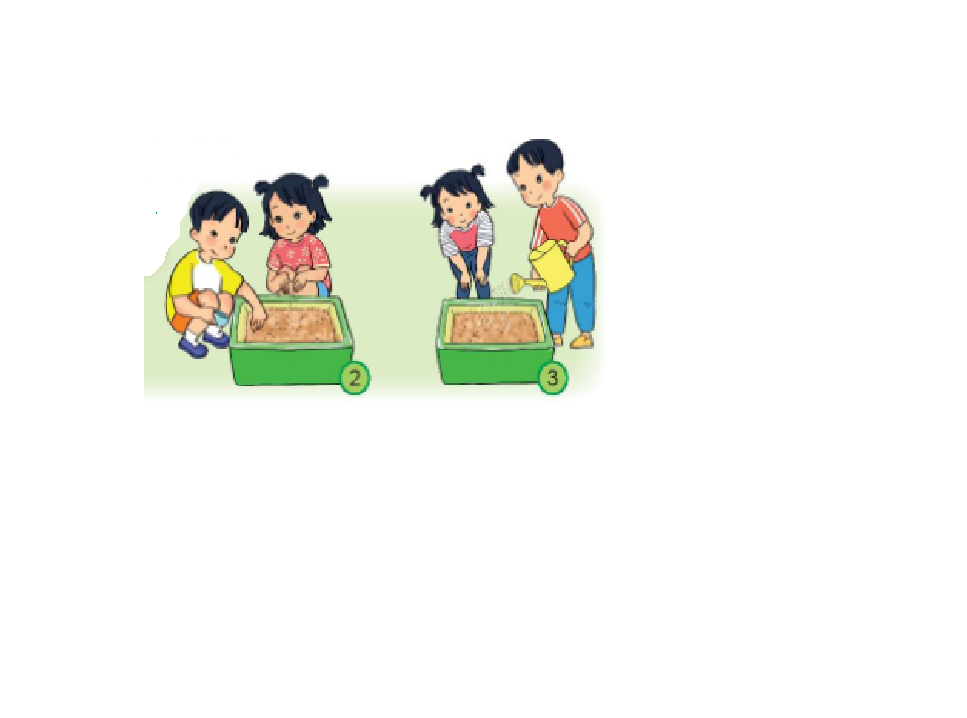 TIẾT 2
Thực hành
HOẠT ĐỘNG NHÓM: QUAN SÁT VÀ THẢO LUẬN NHỮNG CÂY MÌNH SƯU TẦM VÀ ĐEM TỚI LỚP
Đây là cây gì?
Cây có mấy bộ phận? Là những bộ phận nào?
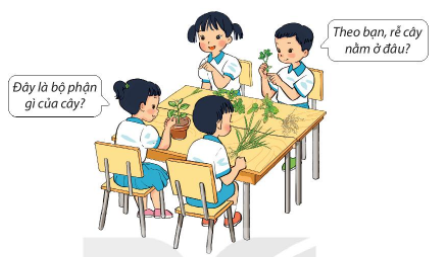 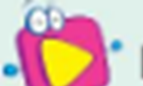 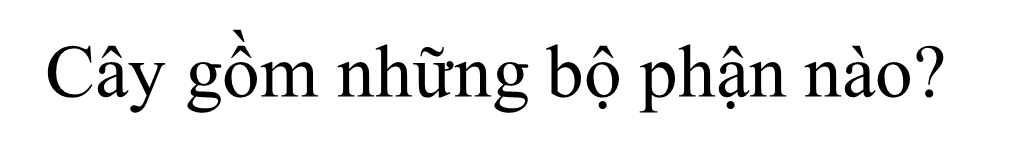 Chỉ và nêu tên từng bộ phận của cây
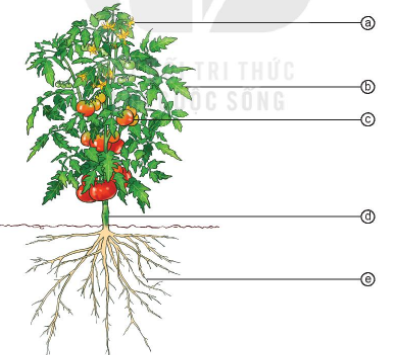 hoa
Lá
Quả
thân
Rễ
Vận dụng
Chỉ và nói tên với những cây có hình dạng đặc biệt nhé:  Ai tài giỏi
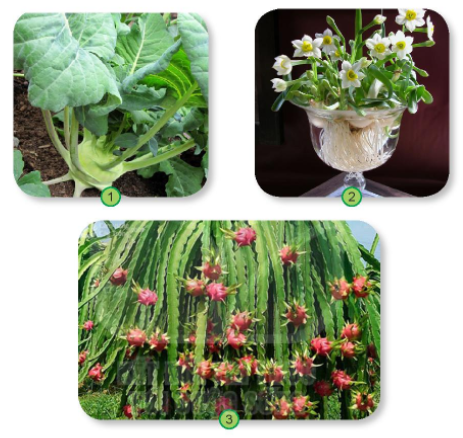 Cây gồm có các bộ phận: lá, , thân, -cành, rễ, hoa, quả
Vẽ và tô màu loại cây mình thích
Kết luận
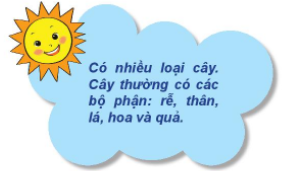 Tiết 3
Thực hành quan sát và thảo luận về các bộ phận của cây
Mình cùng đi thăm vườn cây nhé
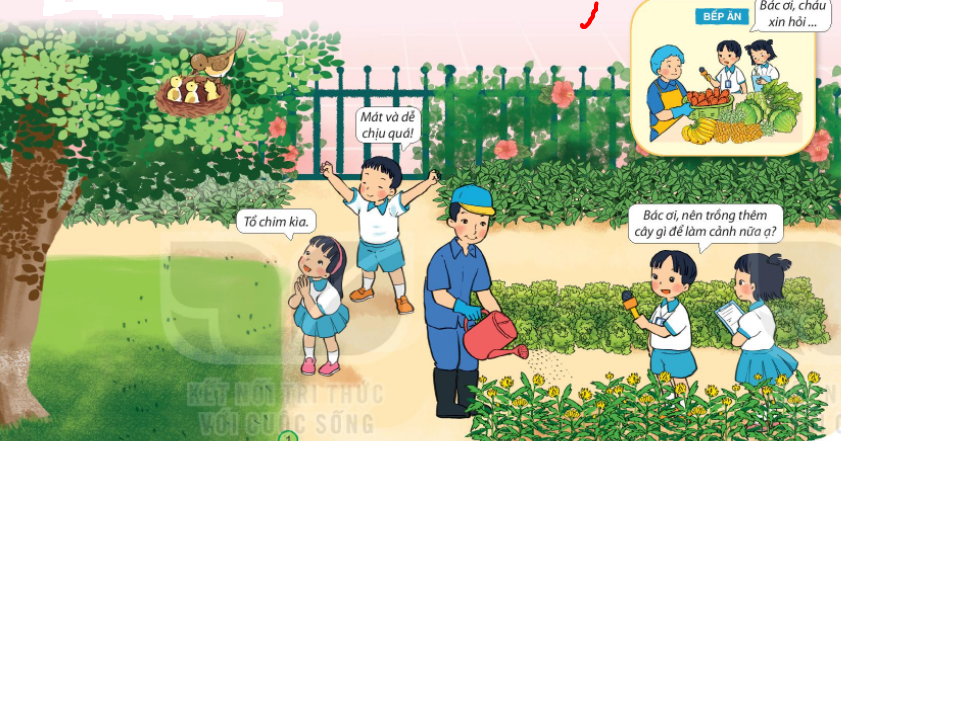 Quan sát hình và cho biết cây có ích lợi gì?
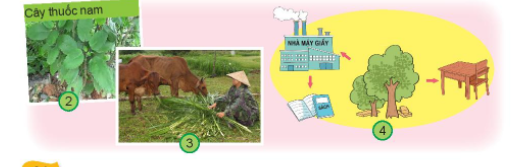 Em còn biết cây có ích lợi gì thêm nữa?
Mình phân loại cây mình biết theo nhóm sau nhé
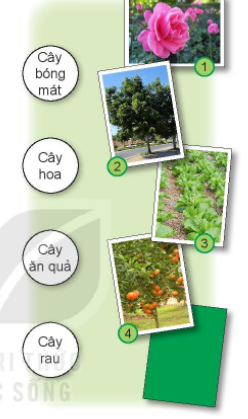 Vận dụng
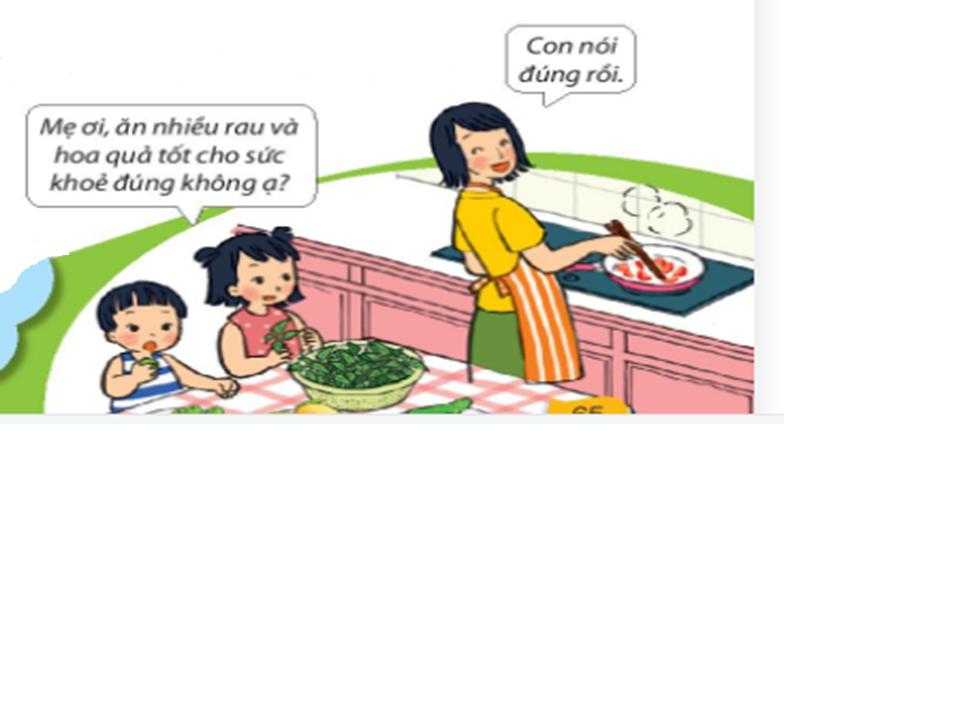 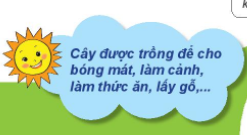 !
TRÂN TRỌNG CẢM ƠN QUÝ THẦY CÔ! Kính chúc sức khỏe!
Cảm ơn các em!
Chúc các em học giỏi